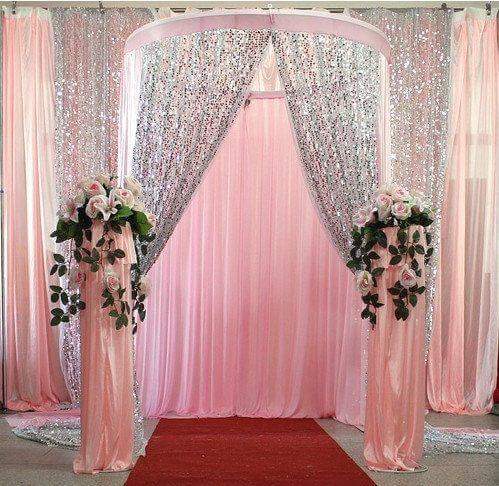 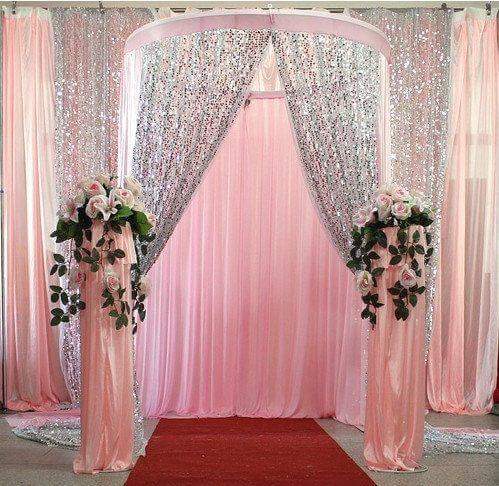 আজকের ক্লাসে সবাইকে স্বাগতম
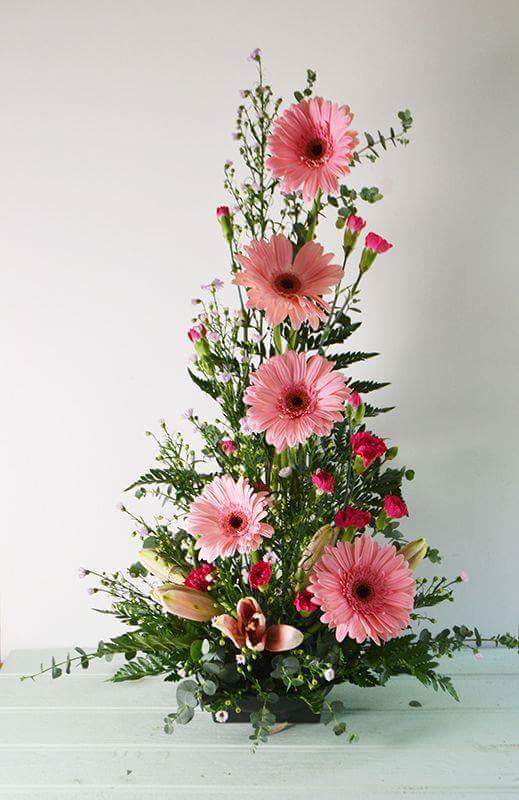 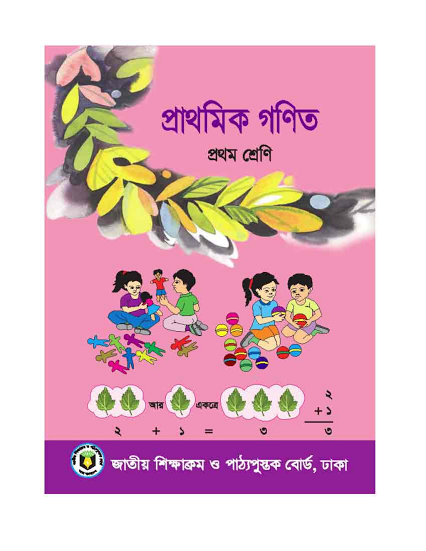 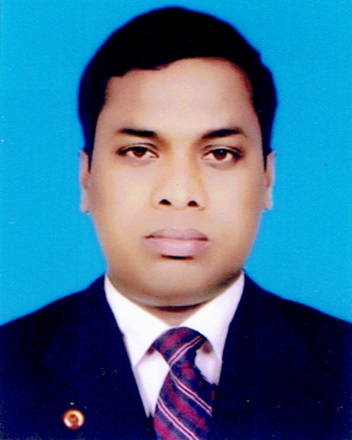 ১মশ্রেণি
প্রাথমিক গণিত
অধ্যায়ঃ ১৫
বিশেষ পাঠঃ প্রথম......পঞ্চম
সময়ঃ ৪০ মিনিট
তারিখঃ ০৯/০৬/২০২০
প্রমথেশ দত্ত
সহকারী শিক্ষক
নশিওরপুর সরকারি প্রাথমিক বিদ্যালয়
বালাগঞ্জ, সিলেট।
মোবা: ০১৭১৯-৮৪০৬৪৫
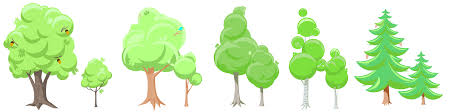 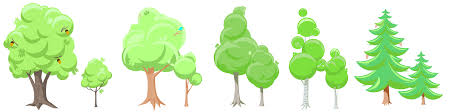 এই পাঠ শেষে শিক্ষার্থীরা শিখবে……………………
১। প্রথম থেকে পঞ্চম পর্যন্ত ক্রমবাচক সংখ্যা বলতে পারবে।
২। প্রথম থেকে পঞ্চম পর্যন্ত ক্রমবাচক সংখ্যা পড়তে পারবে
৩। প্রথম থেকে পঞ্চম পর্যন্ত ক্রমবাচক সংখ্যা লিখতে পারবে।
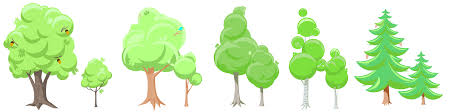 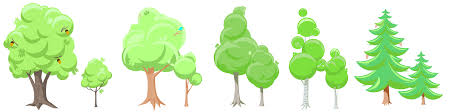 ৫ জন শিক্ষার্থীকে ডেকে সামনে এনে প্রথমে ক্রমবাচক সংখ্যার  ধারণা দেব
বিদ্যালয়ের শ্রেণির নাম গুলো বলে ক্রমবাচক সংখ্যার ধারণা দেব
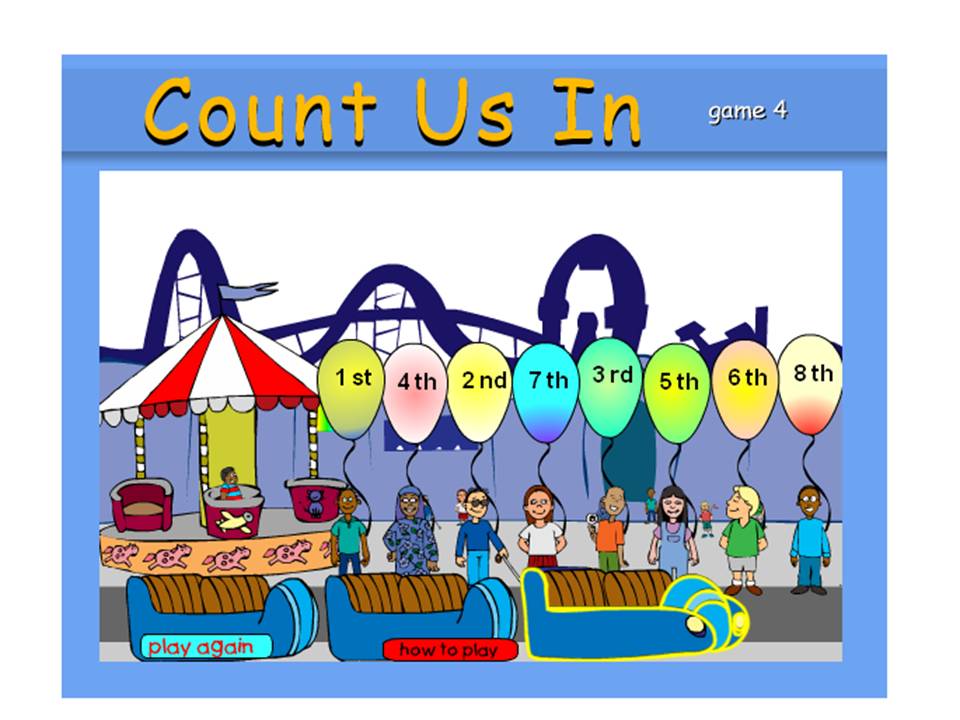 ছবিতে কি দেখতে পাচ্ছ?
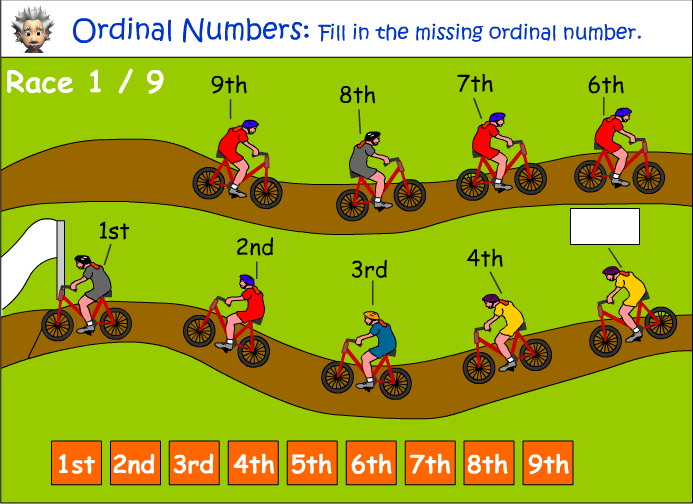 প্রথম
দ্বিতীয়
পঞ্চম
চতুর্থ
তৃতীয়
চলো ছবি দেখি ও বলি
বাম দিক থেকে
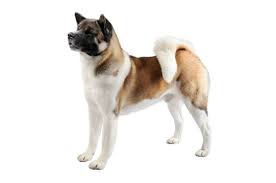 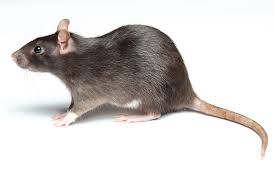 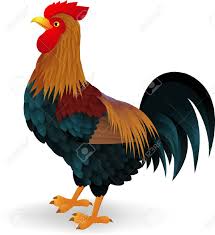 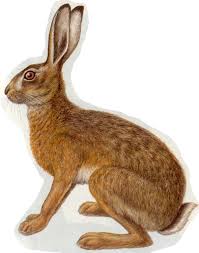 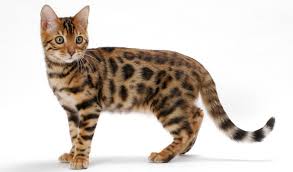 প্রথম
চতুর্থ
দ্বিতীয়
পঞ্চম
তৃতীয়
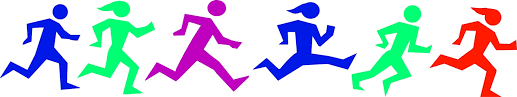 চলো ছবি দেখি ও বলি
ডান দিক থেকে
পঞ্চম
চতুর্থ
তৃতীয়
দ্বিতীয়
প্রথম
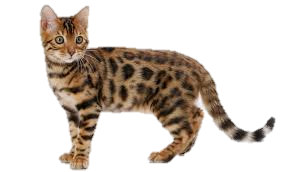 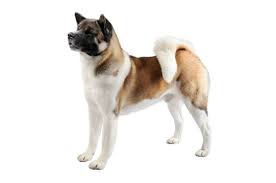 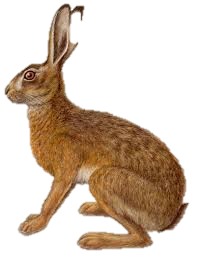 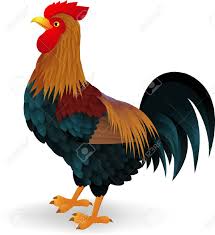 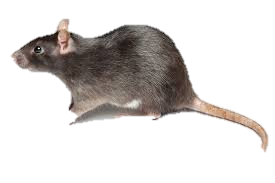 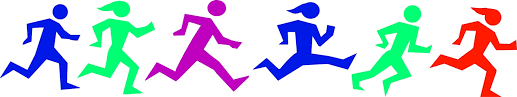 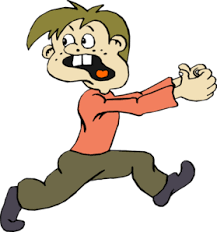 চলো নিচ থেকে পড়ি
৫ম
৪র্থ
পঞ্চম
৩য়
চতুর্থ
২য়
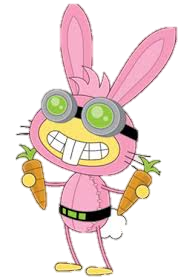 তৃতীয়
১ম
দ্বিতীয়
প্রথম
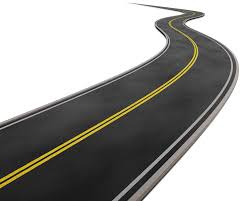 প্রথম ও দ্বিতীয় চিহ্নিত করি
বিজয়ী
প্রথম
দ্বিতীয়
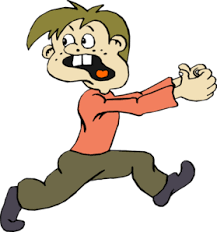 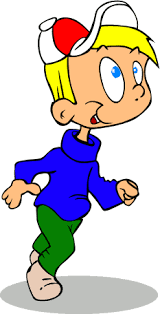 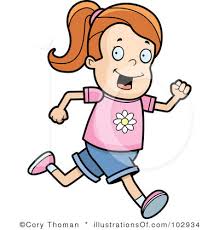 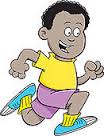 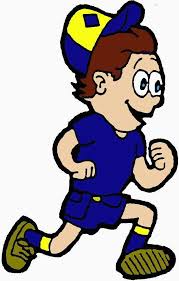 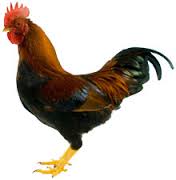 চলো দেখে অবস্থান বলি
দলে করি
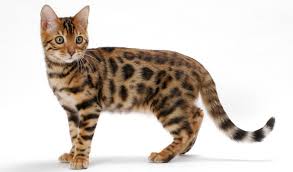 প্রথম
দ্বিতীয়
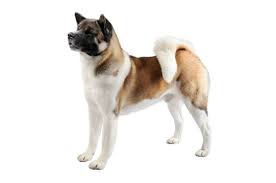 তৃতীয়
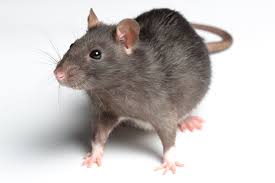 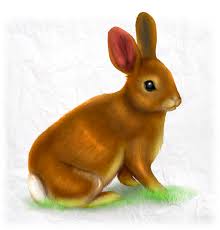 চতুর্থ
পঞ্চম
ডান থেকে চতুর্থজনকে গোল করি
একা করি
ডান
বাম থেকে চারজনকে গোল করি
বাম
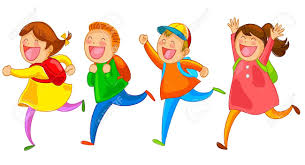 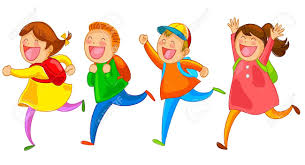 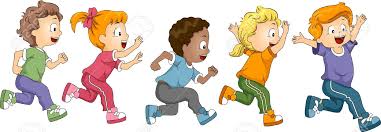 জোড়ায় করি
দাগ টেনে মিল করি
দ্বিতীয়
তৃতীয়
প্রথম
পঞ্চম
চতুর্থ
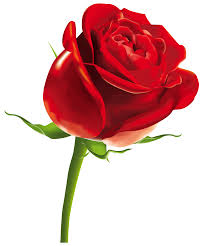 মূল্যায়ন
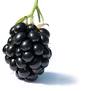 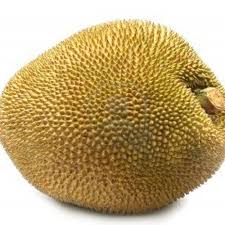 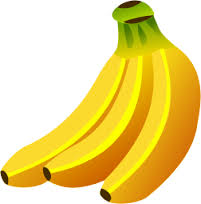 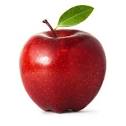 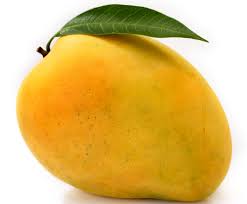 বাম দিক থেকে প্রতিটি ফলের অবস্থান বল ও লিখ
ডান দিক থেকে প্রতিটি ফলের অবস্থান বল ও লিখ
সবাইকে ধন্যবাদ
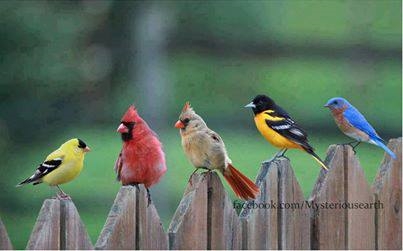 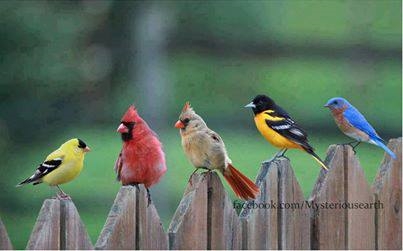